EQUIPO  MONTERREY
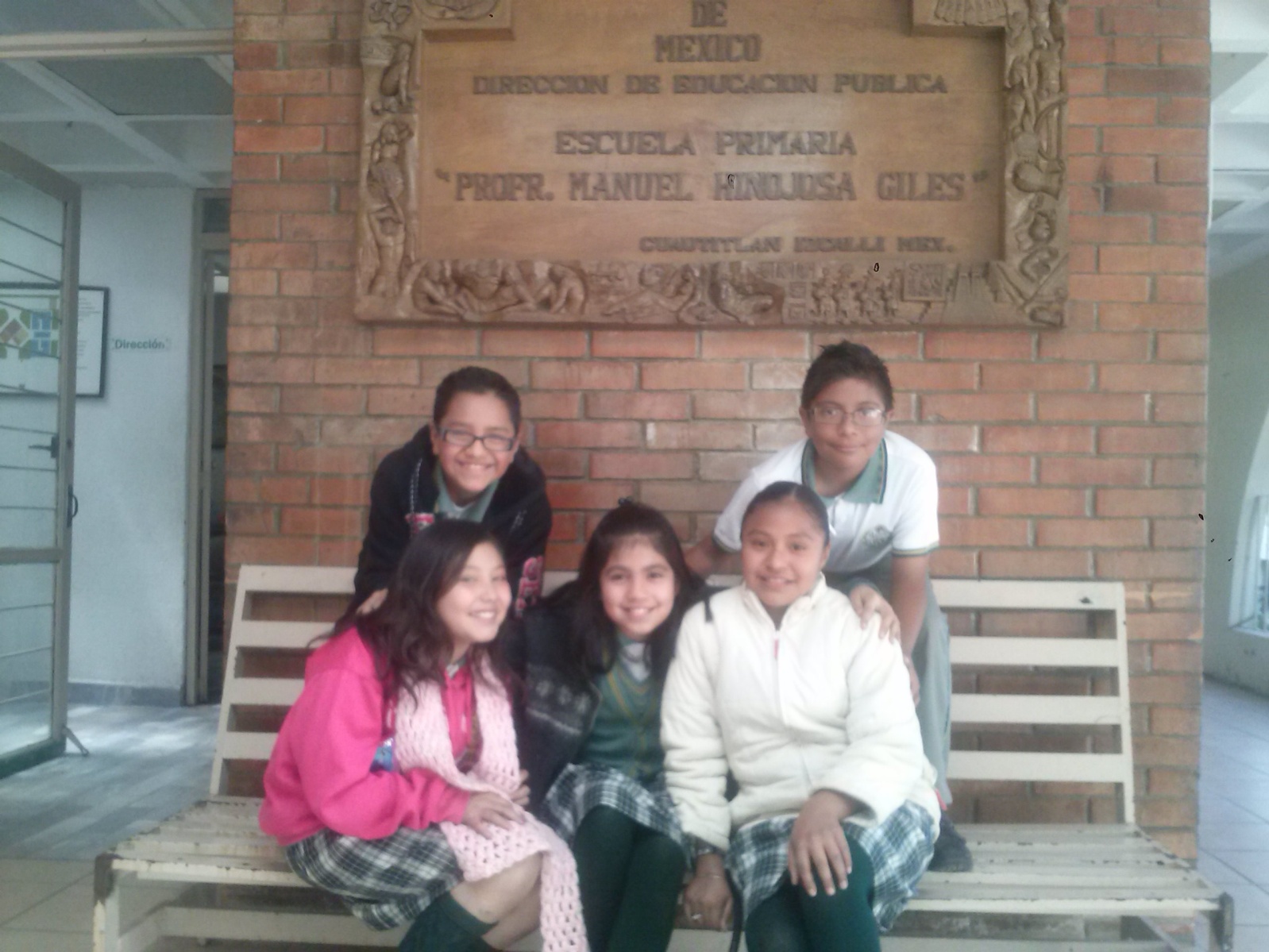 ALAN
SEBASTIAN
AISLINN
FERNANDA
MARIANA
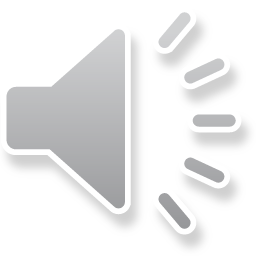